SỞ DU LỊCH THÀNH PHỐ HỒ CHÍ MINH
CHƯƠNG TRÌNH KÍCH CẦU DU LỊCH 
NỘI ĐỊA THÀNH PHỐ HỒ CHÍ MINH
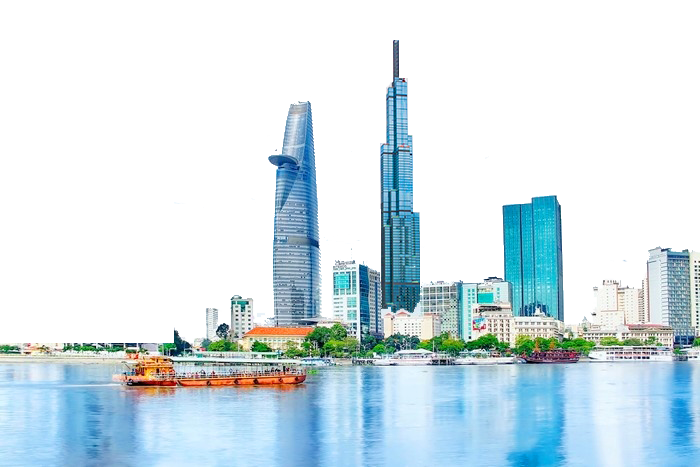 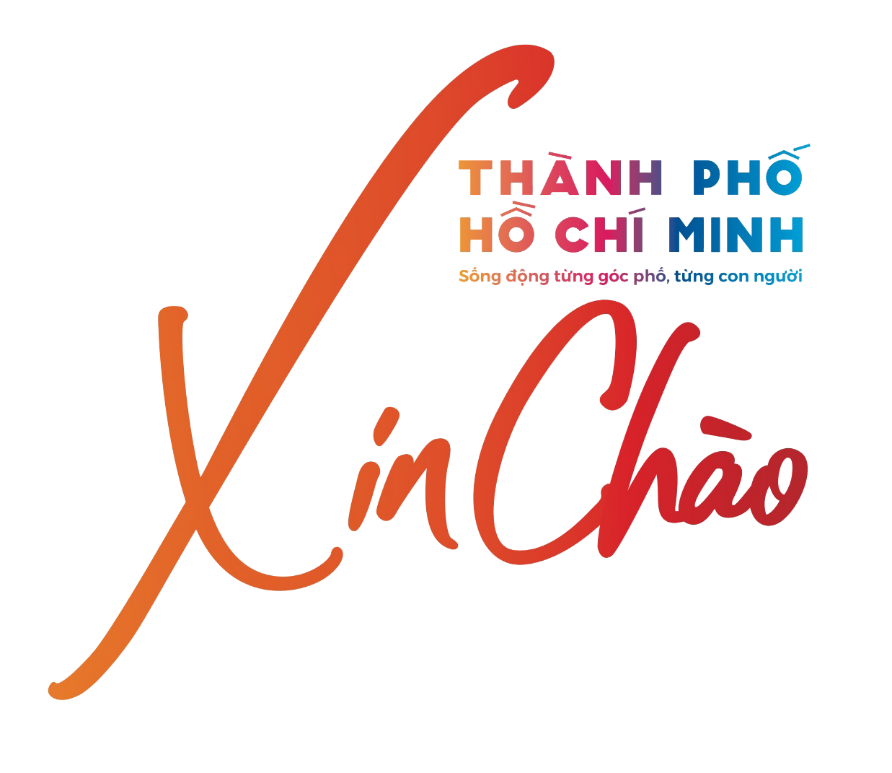 SỞ DU LỊCH THÀNH PHỐ HỒ CHÍ MINH
MỤC ĐÍCH
Đẩy mạnh chương trình kích cầu du lịch nội địa vào Thành phố Hồ Chí Minh và đến các tỉnh thành trong cả nước với hàng loạt các chương trình siêu khuyến mại nhằm phục vụ trực tiếp nhu cầu tham quan, du lịch của người dân.
 Giới thiệu điểm đến “An toàn – Hấp dẫn” của TP.HCM và các sản phẩm kích cầu du lịch với các chương trình tour liên kết với các tỉnh thành trong cả nước, đặc biệt là các tỉnh Đồng bằng sông Cửu Long.
 Tạo ra chuỗi giá trị trong du lịch, sức lan tỏa của chương trình qua việc tham gia tích cực của các đơn vị cung ứng dịch vụ du lịch như hàng không, đường sắt, lưu trú, mua sắm, ăn uống, điểm đến…. góp phần khôi phục lại hoạt động du lịch sau dịch bệnh Covid-19.
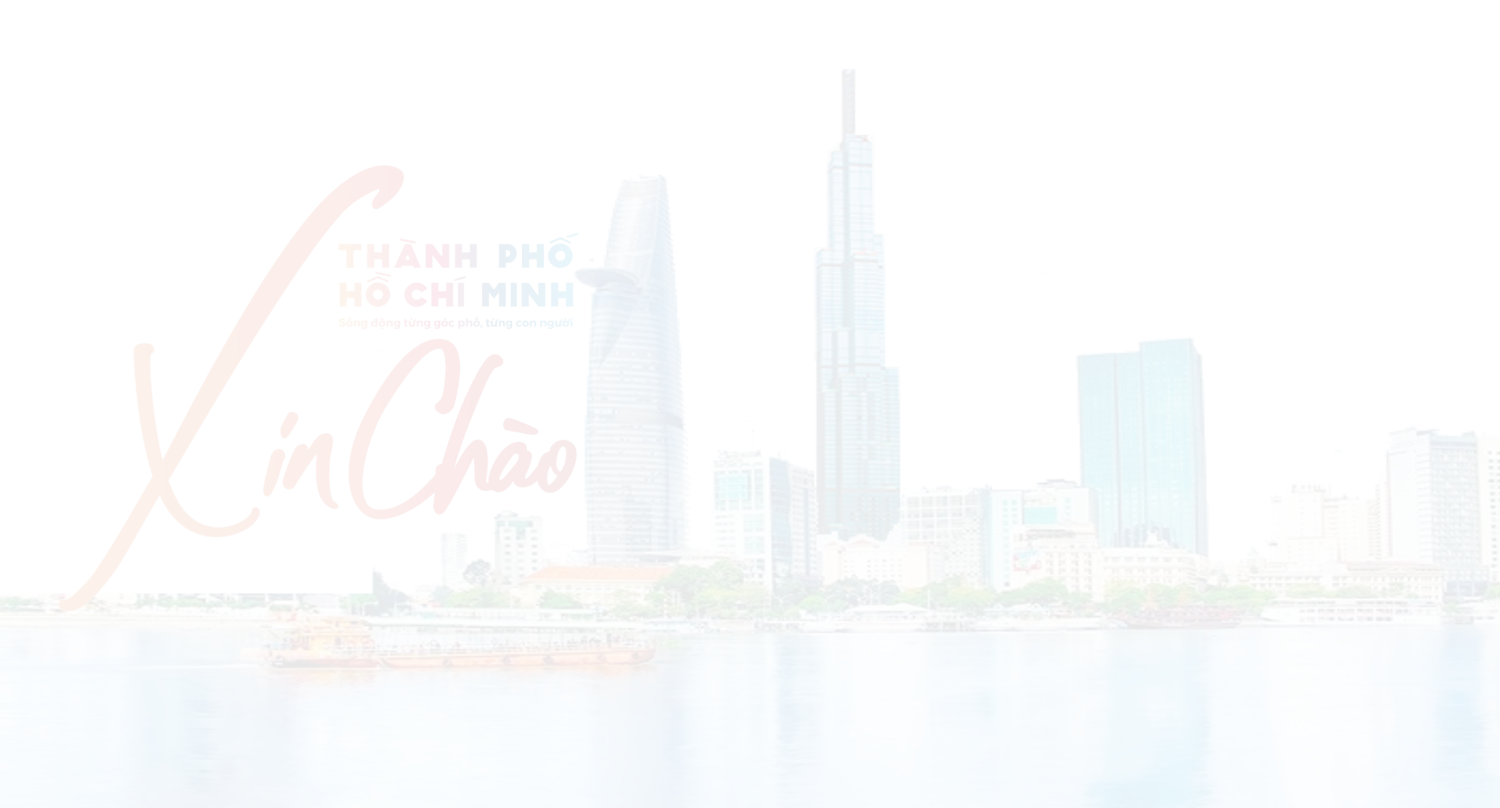 SỞ DU LỊCH THÀNH PHỐ HỒ CHÍ MINH
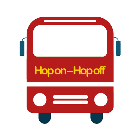 I. CHÙM TOUR ĐƯỜNG BỘKHÁM PHÁ “SÀI GÒN – TP. HỒ CHÍ MINH”
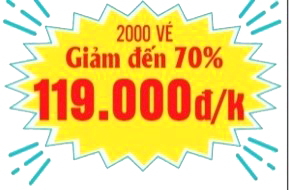 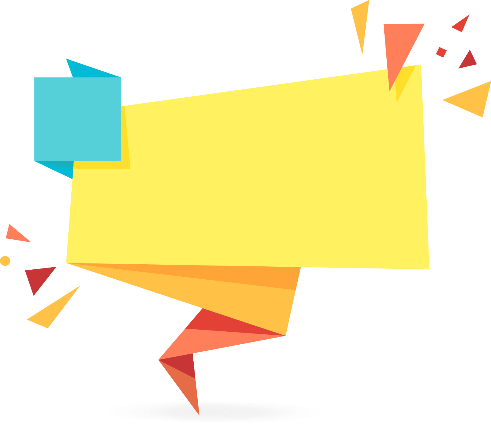 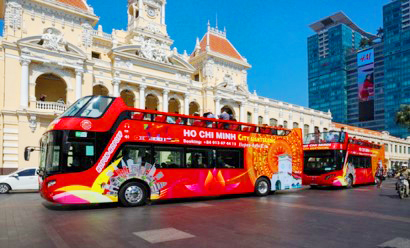 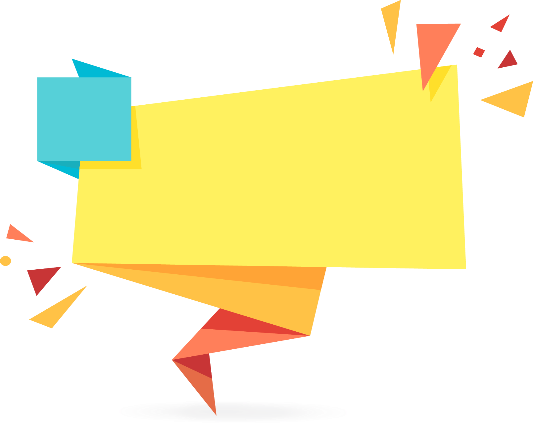 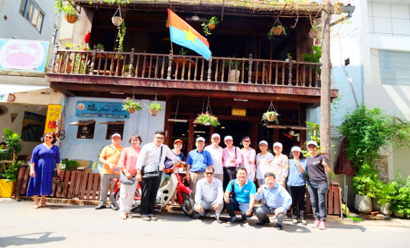 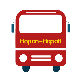 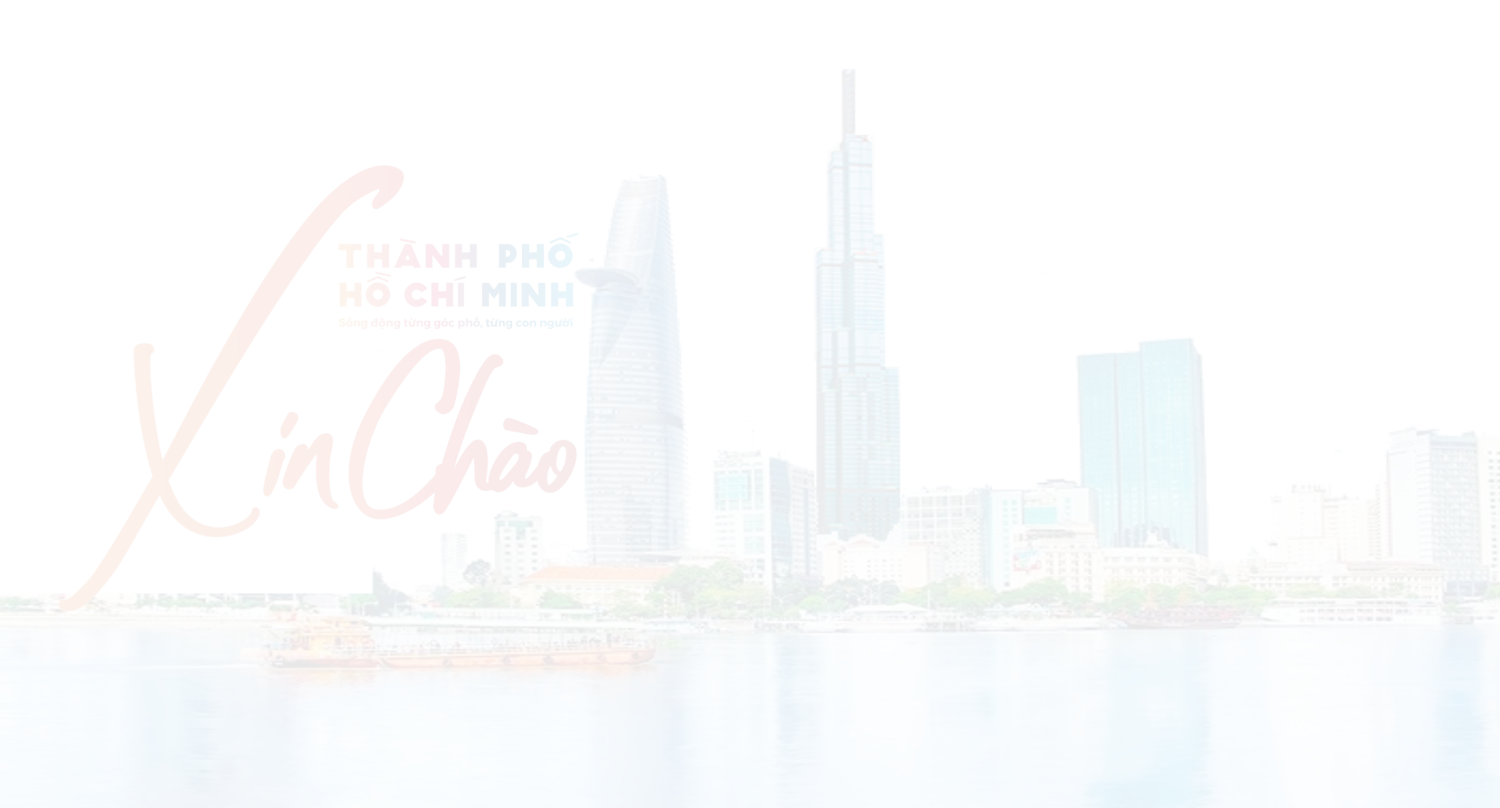 149K
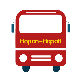 Chỉ từ 499K
Khám phá Trung tâm Thành phố bằng phương tiện vận chuyển khách du lịch xe chuyên dụng 2 tầng mui trần Hop on – Hop off.
Chùm Tour  “Biệt động Sài Gòn”
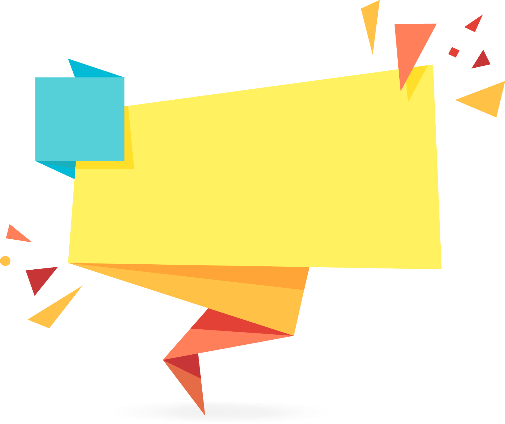 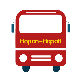 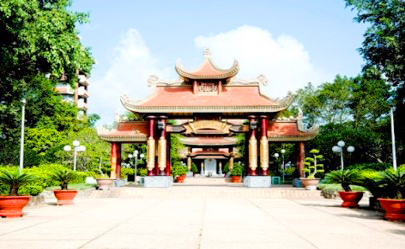 99K
Củ Chi: Đền Bến Dược – Vùng Giải phóng – Địa đạo Bến Dược. Ăn trưa tự túc hoặc ăn trưa tại khu du lich sinh thái Về Quê
SỞ DU LỊCH THÀNH PHỐ HỒ CHÍ MINH
I. CHÙM TOUR ĐƯỜNG BỘKHÁM PHÁ “SÀI GÒN – TP. HỒ CHÍ MINH”
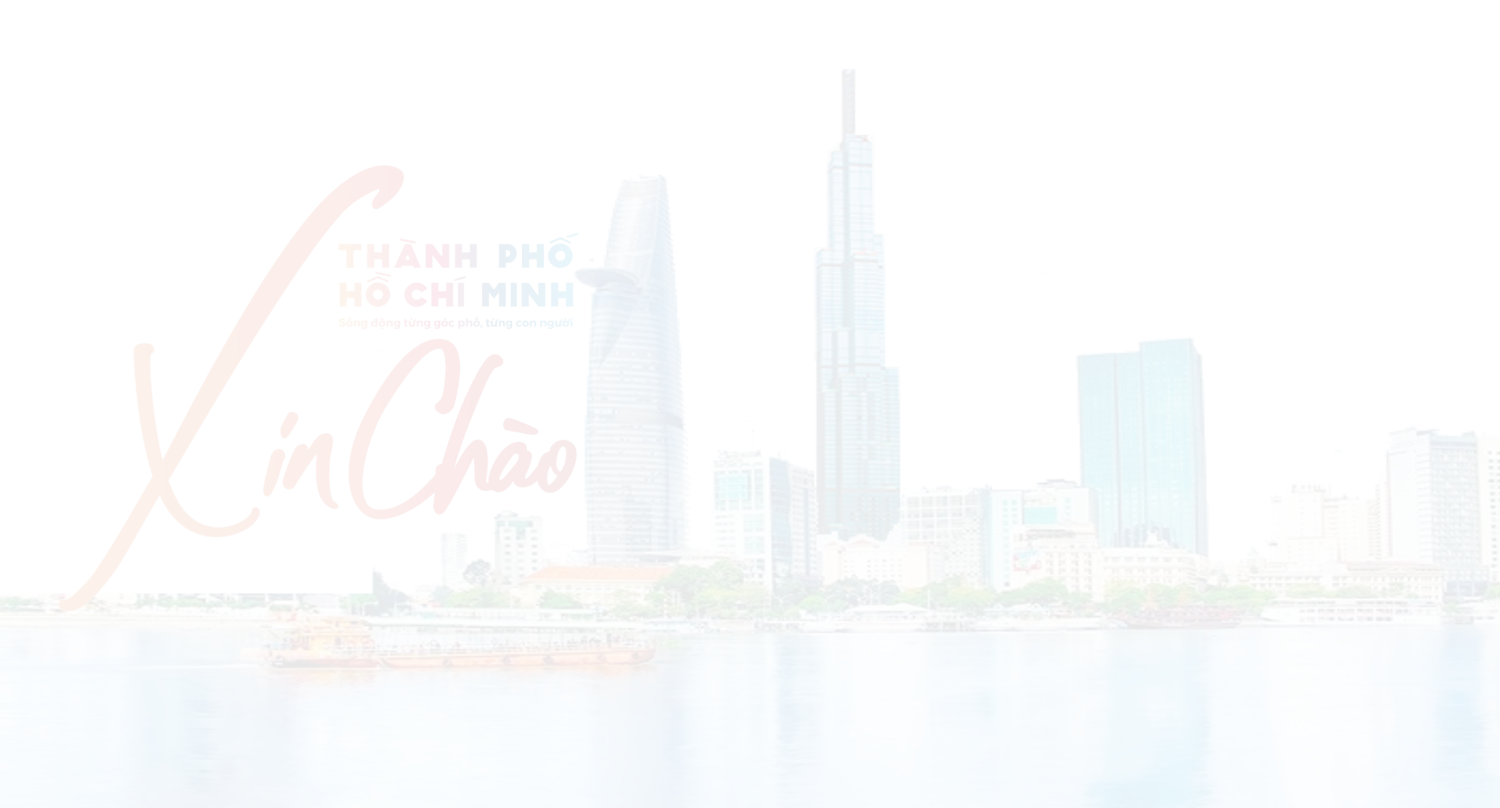 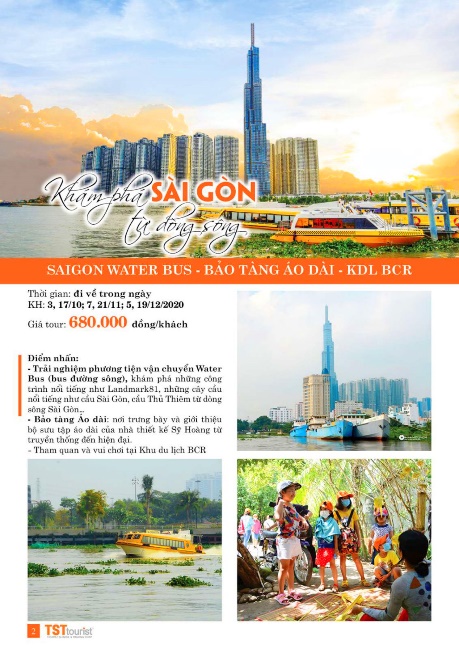 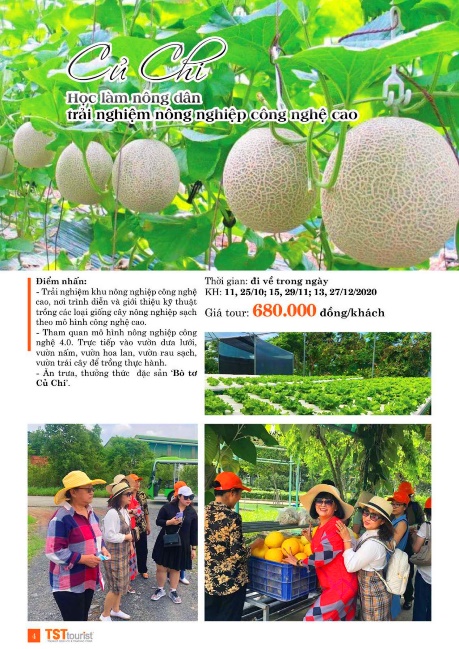 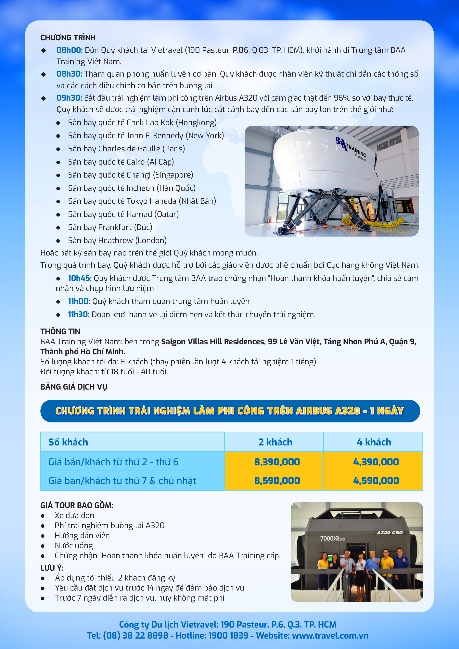 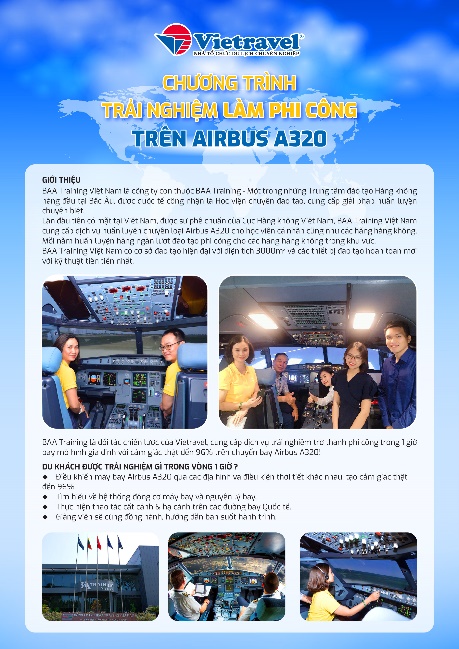 SỞ DU LỊCH THÀNH PHỐ HỒ CHÍ MINH
SỞ DU LỊCH THÀNH PHỐ HỒ CHÍ MINH
II. CHÙM TOUR ĐƯỜNG THỦYKHÁM PHÁ “SÀI GÒN – TP. HỒ CHÍ MINH”
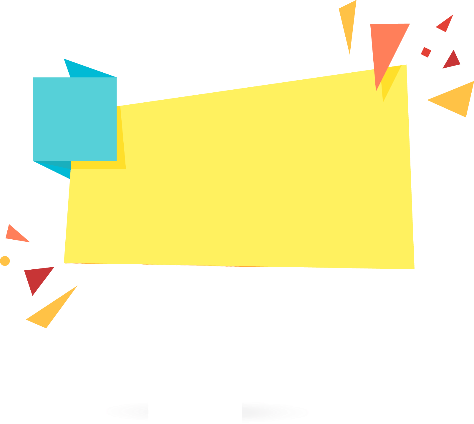 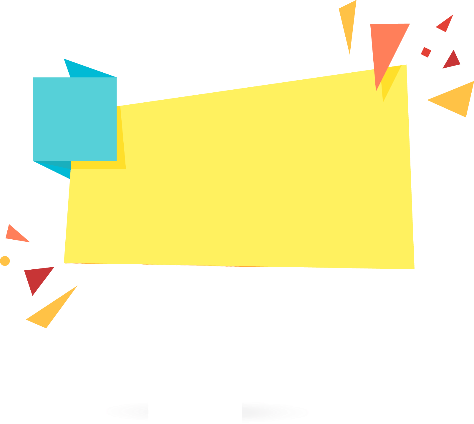 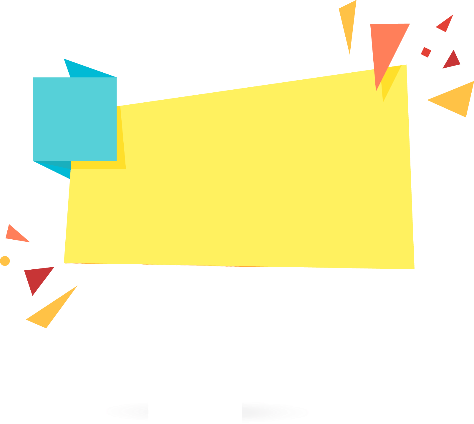 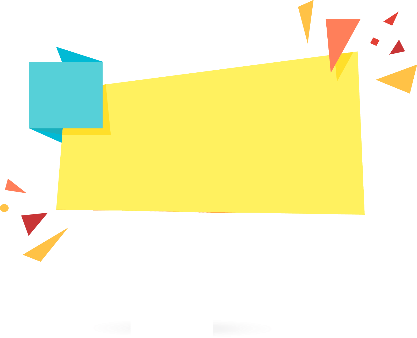 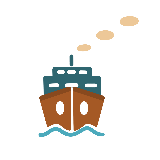 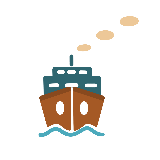 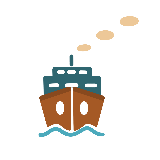 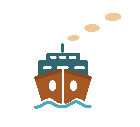 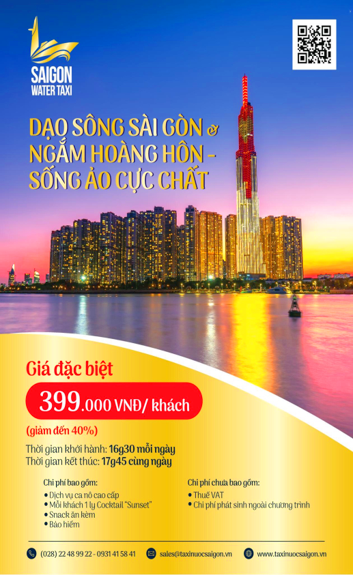 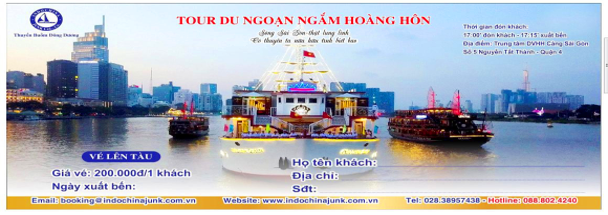 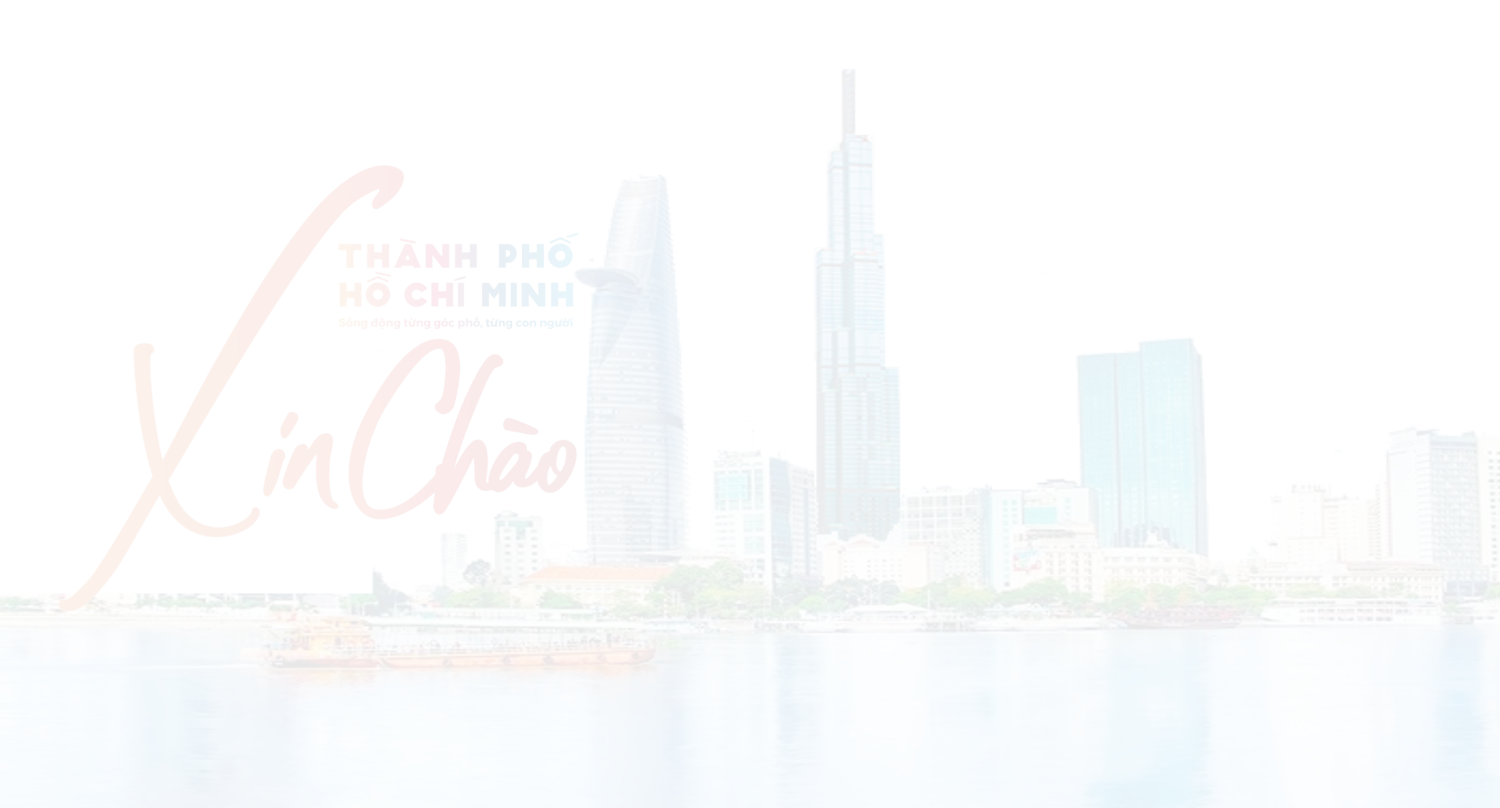 15K
399K
100K
Chỉ từ: 80K
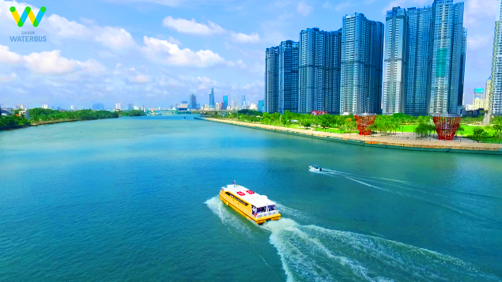 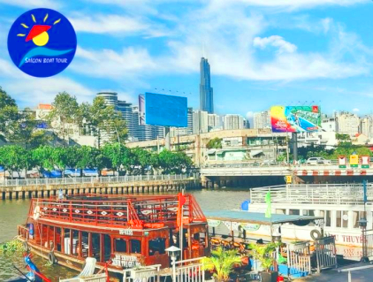 SỞ DU LỊCH THÀNH PHỐ HỒ CHÍ MINH
I. CHÙM TOUR ĐƯỜNG THỦYKHÁM PHÁ “SÀI GÒN – TP. HỒ CHÍ MINH”
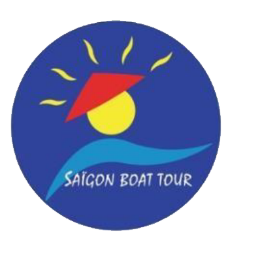 Thuyền Dạ Tiệc
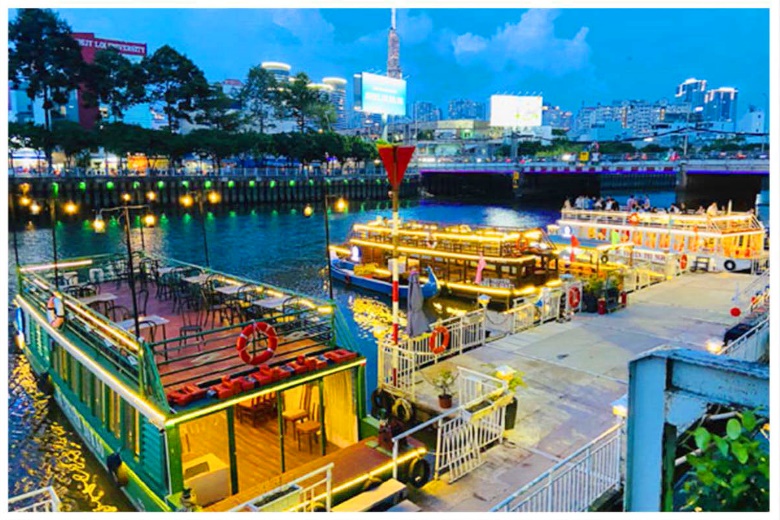 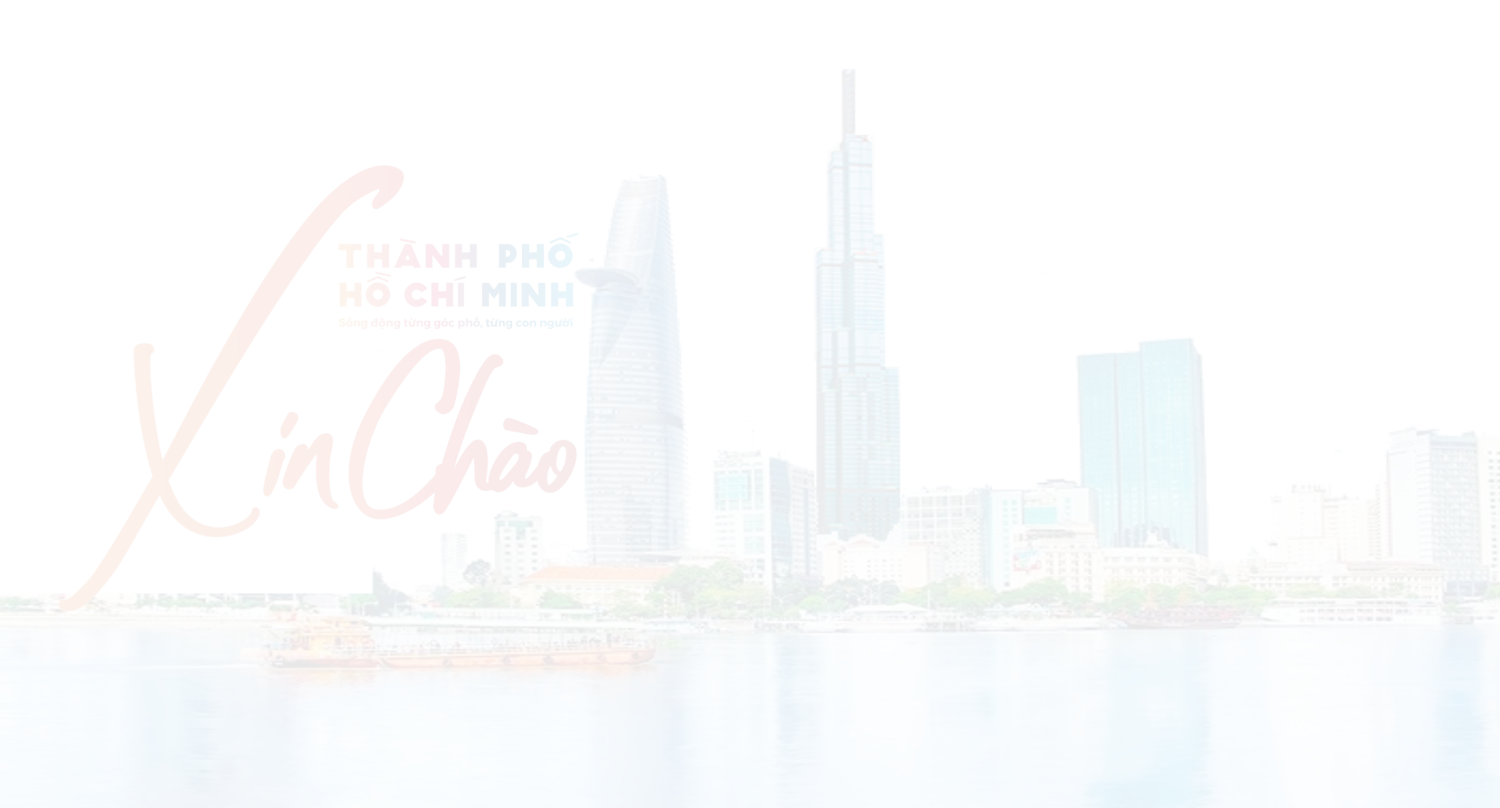 Dạ tiệc lãng mạn trên dòng sông huyền thoại
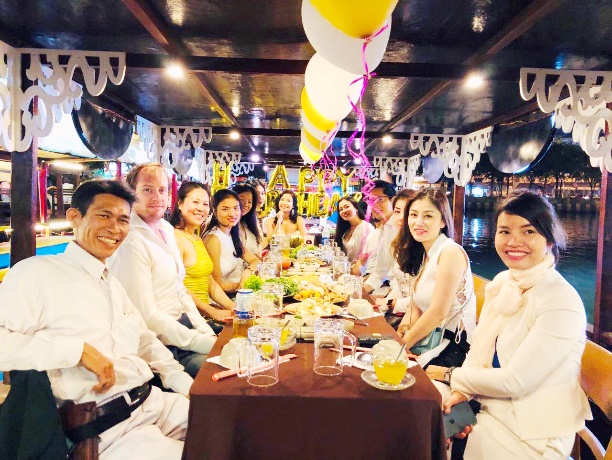 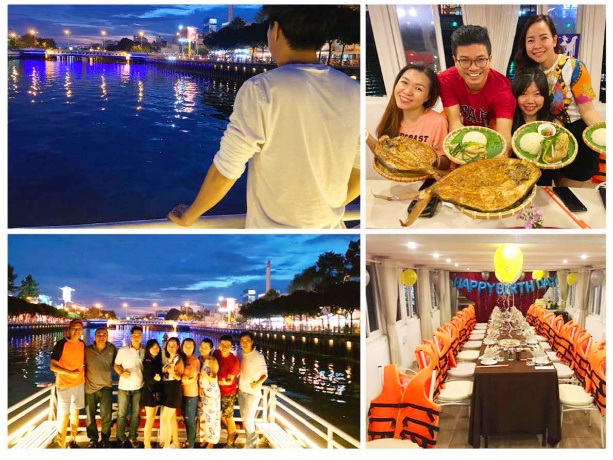 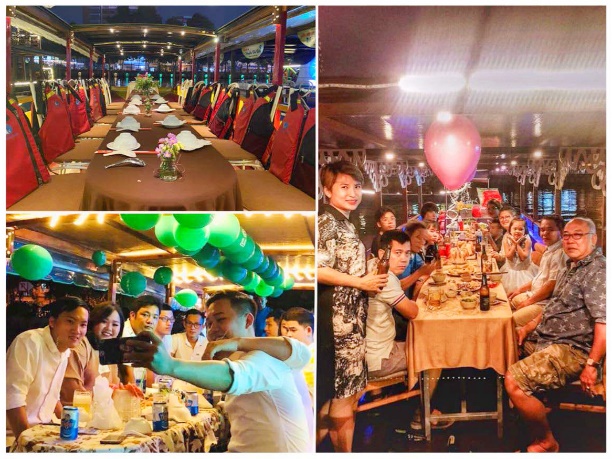 SỞ DU LỊCH THÀNH PHỐ HỒ CHÍ MINH
SỞ DU LỊCH THÀNH PHỐ HỒ CHÍ MINH
III. ĐIỂM ĐẾN AN TOÀN, HẤP DẪN TP. HỒ CHÍ MINH
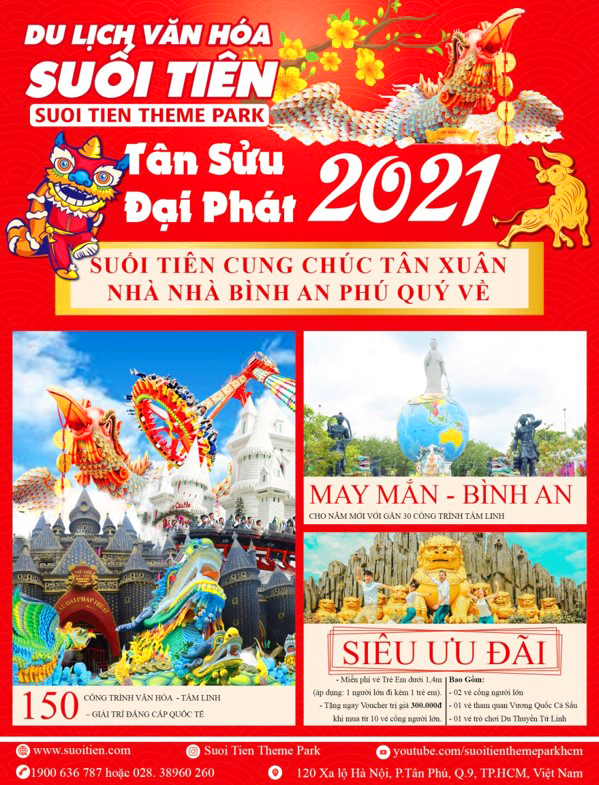 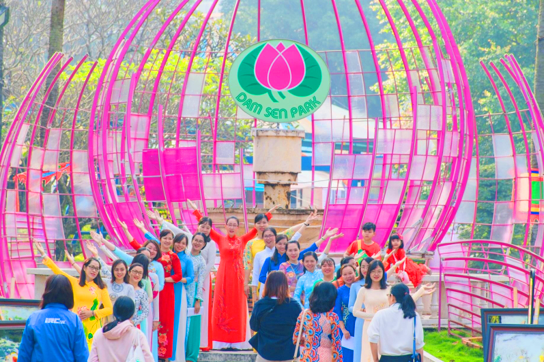 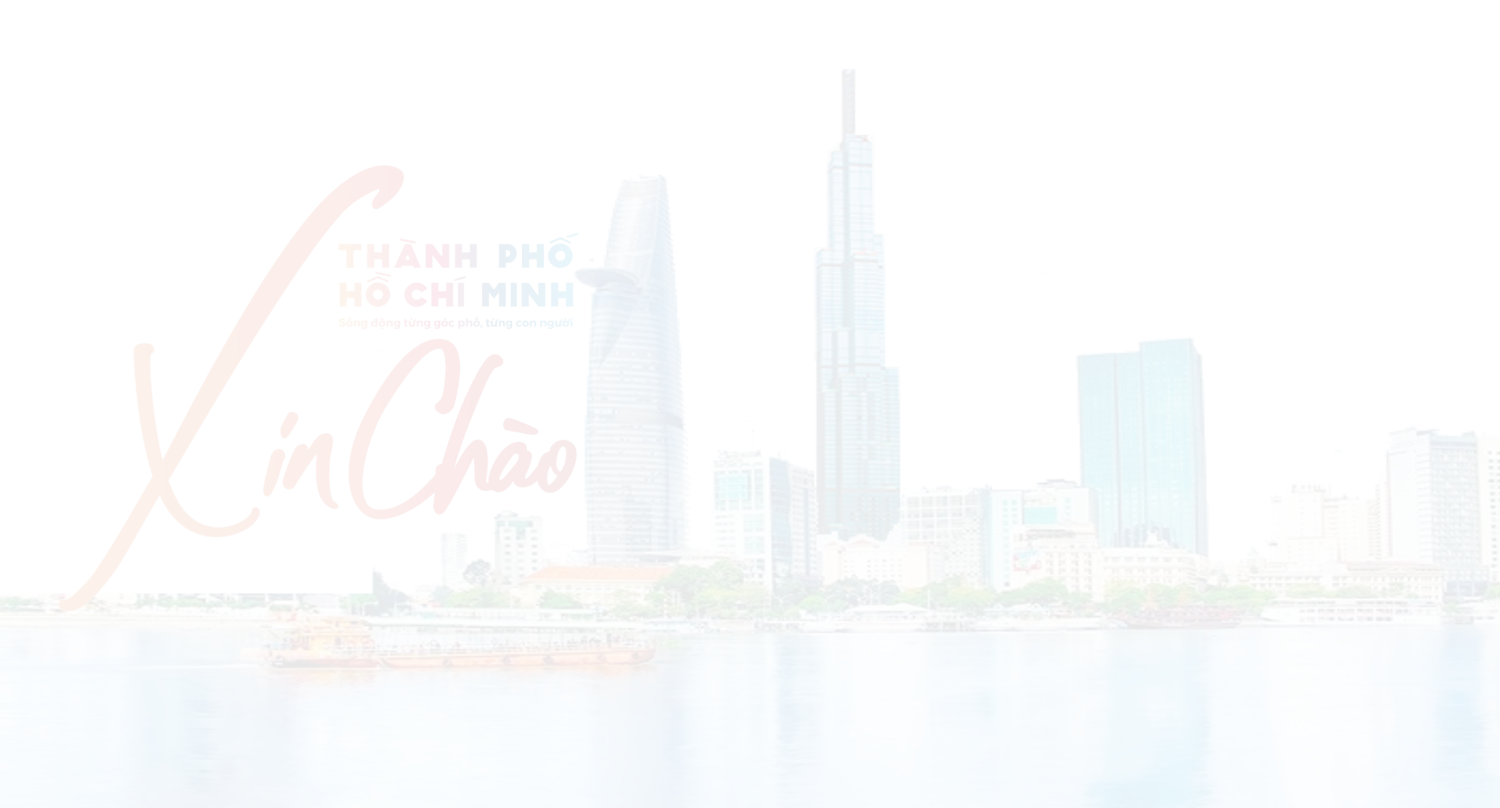 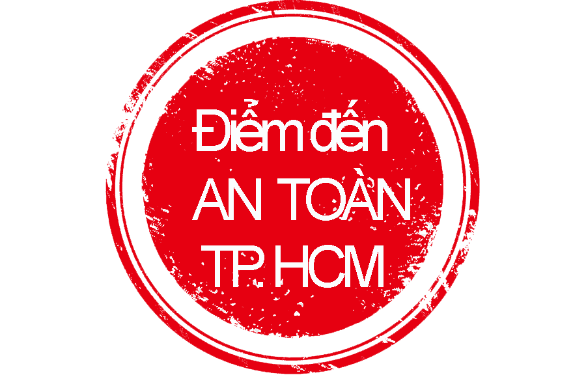 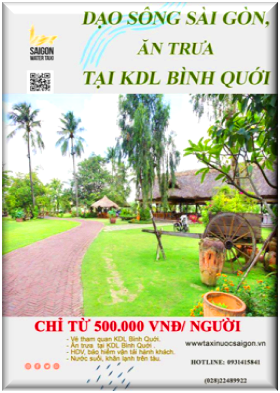 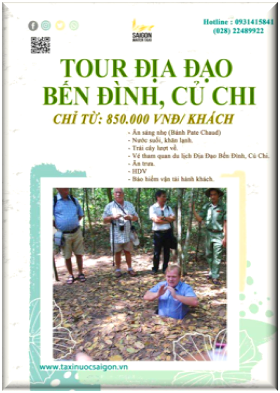 SỞ DU LỊCH THÀNH PHỐ HỒ CHÍ MINH
IV. CÁC ĐƠN VỊ KHÁCH SẠN
Các khách sạn hưởng ứng chương trình kích cầu du lịch dưới hình thức giảm giá từ 20% - 60% giá phòng và các dịch vụ kèm theo.
Trải nghiệm khách sạn 5 sao tại TP.Hồ Chí Minh
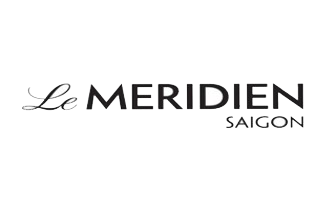 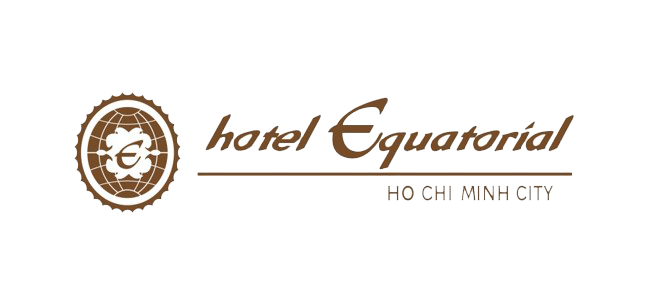 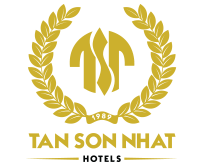 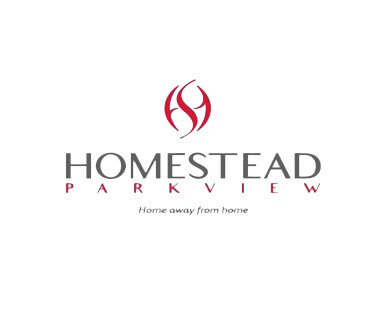 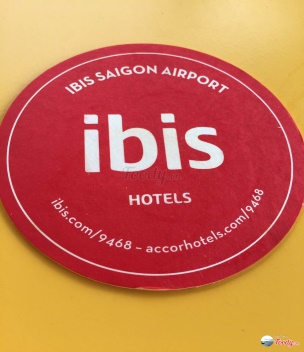 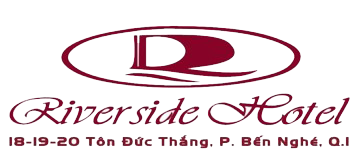 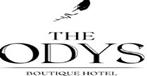 SỞ DU LỊCH THÀNH PHỐ HỒ CHÍ MINH
IV. CÁC ĐƠN VỊ KHÁCH SẠN
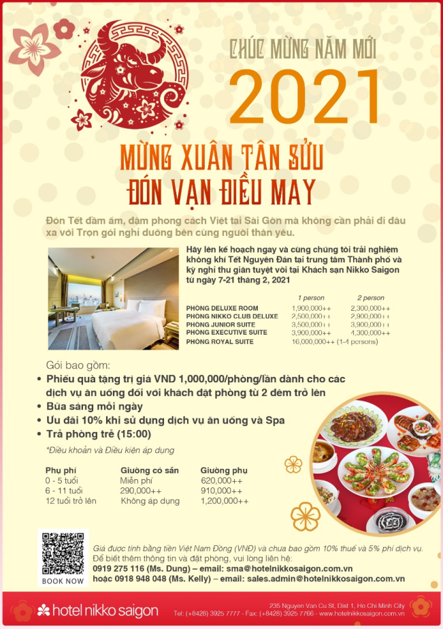 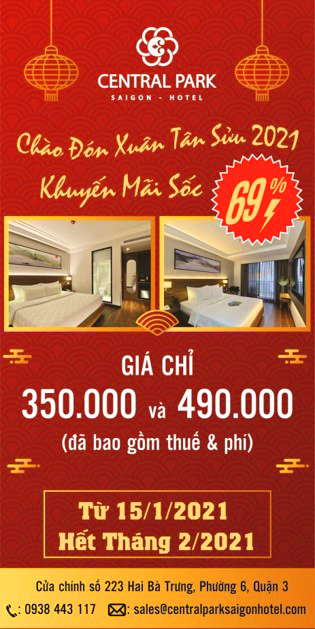 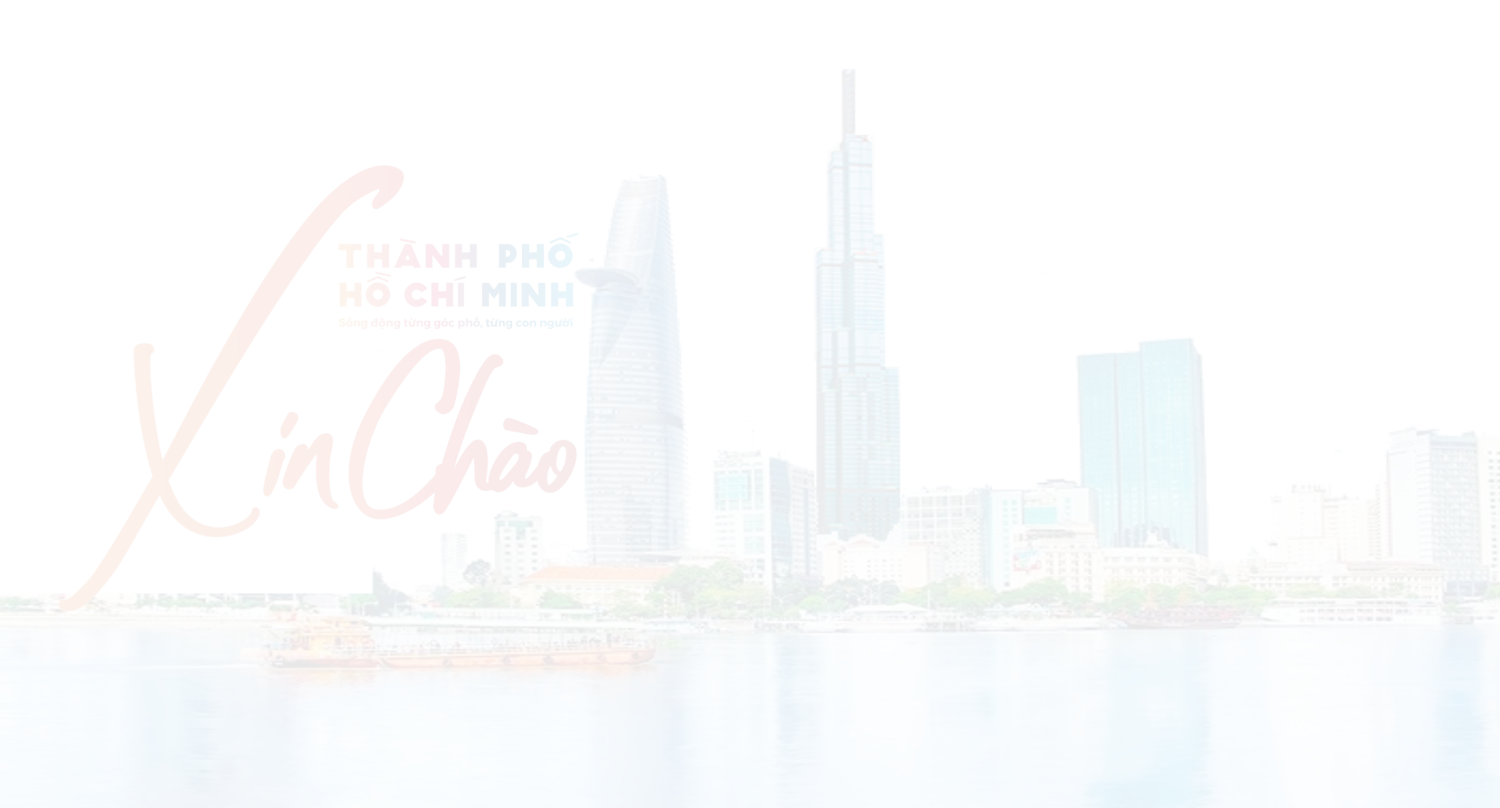 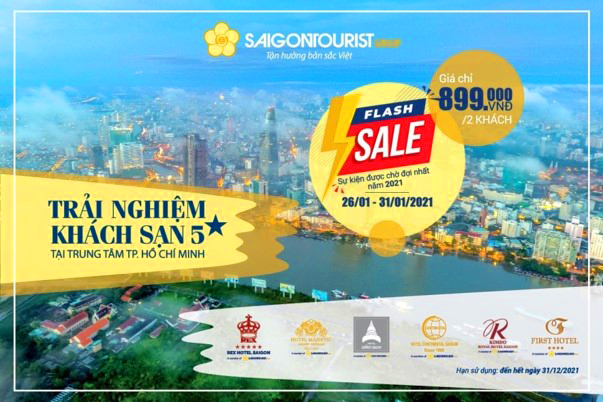 SỞ DU LỊCH THÀNH PHỐ HỒ CHÍ MINH
V. CHƯƠNG TRÌNH KHÁM PHÁ CHÙM TOUR LIÊN KẾT KÍCH CẦU DU LỊCH ĐẾN CÁC TỈNH THÀNH TRONG NƯỚC
Kích cầu du lịch từ Thành phố Hồ Chí Minh đến 
các tỉnh Đồng bằng sông Cửu Long
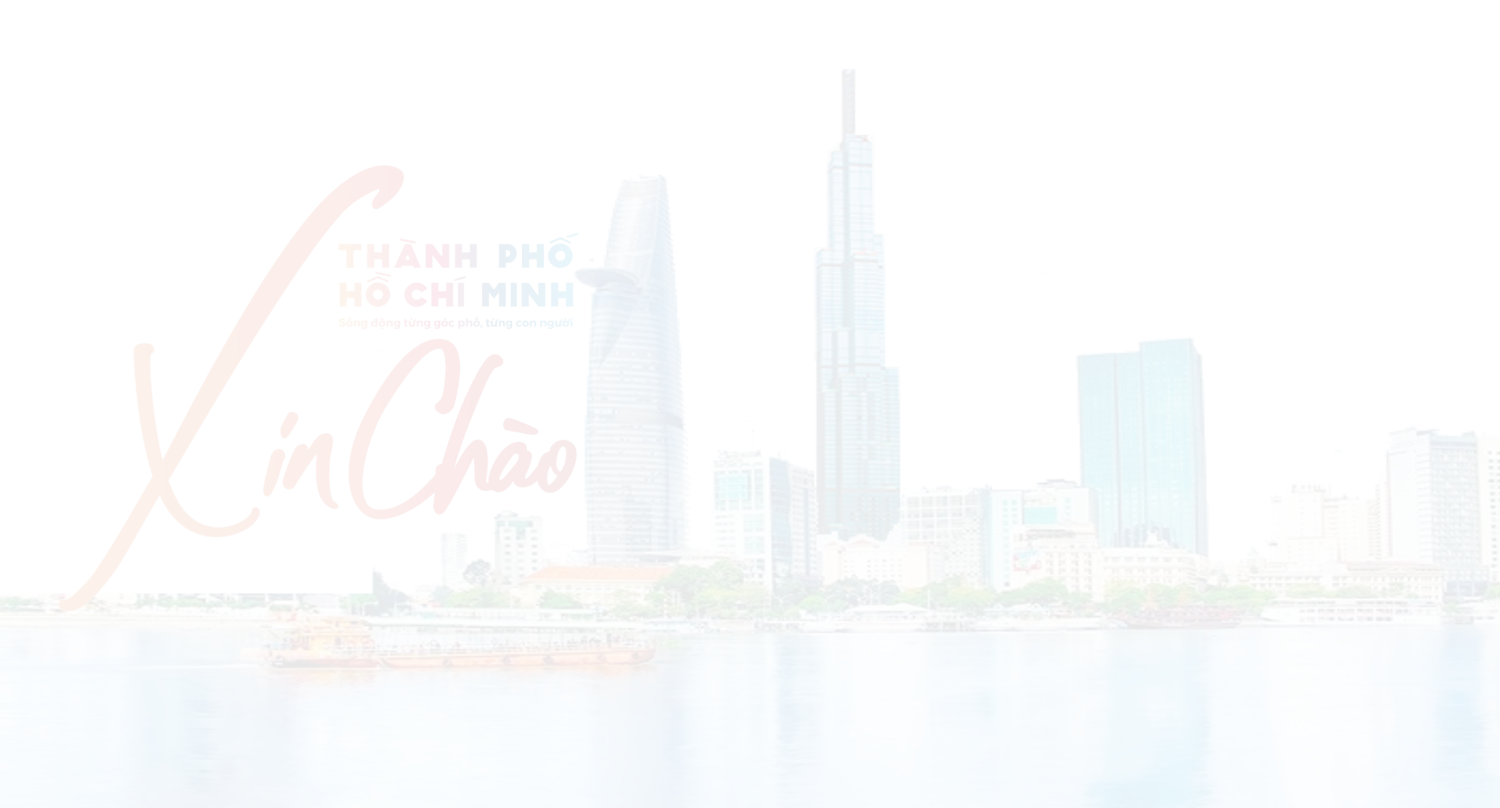 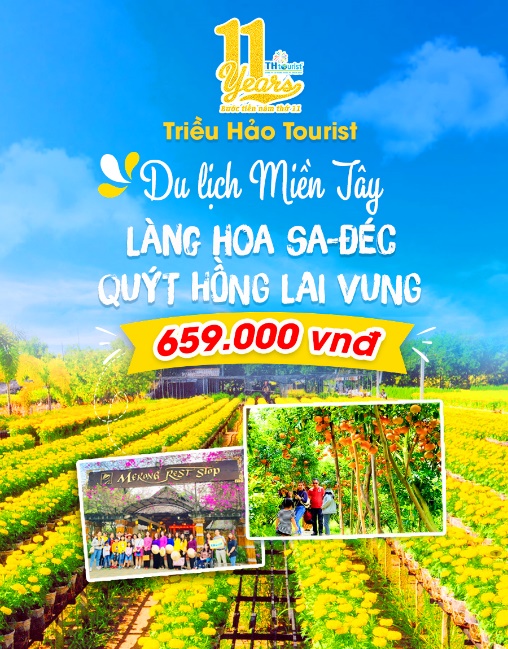 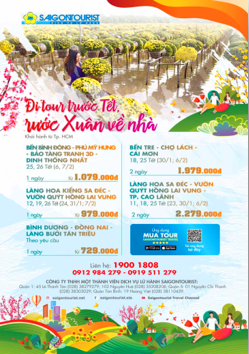 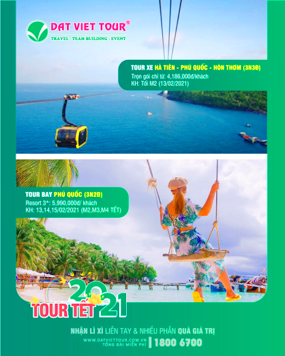 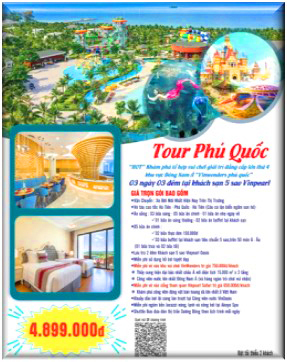 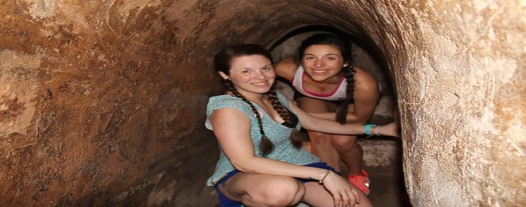 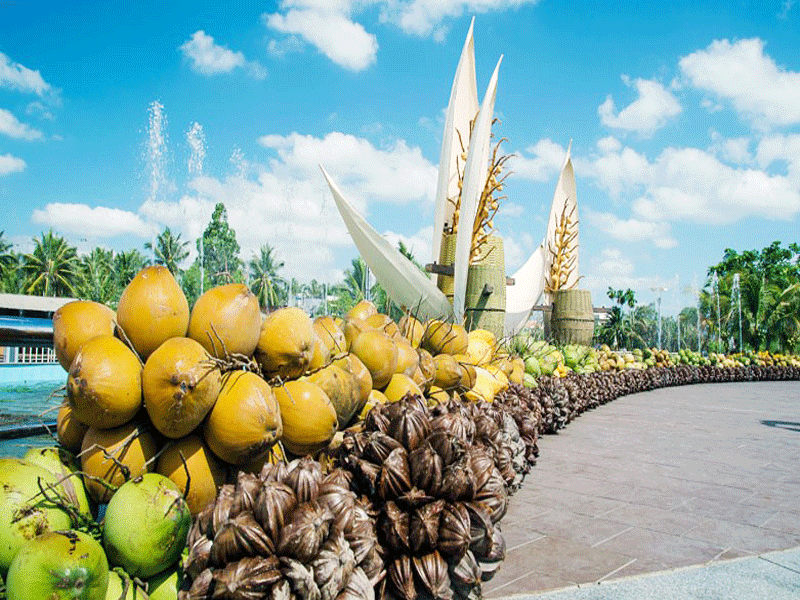 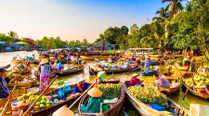 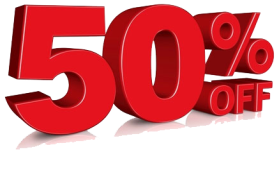 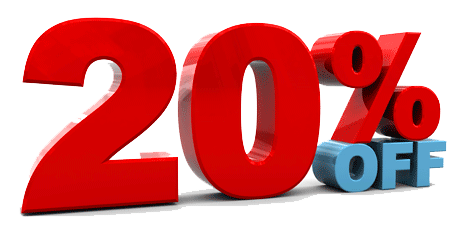 SỞ DU LỊCH THÀNH PHỐ HỒ CHÍ MINH
V. CHƯƠNG TRÌNH KHÁM PHÁ CHÙM TOUR LIÊN KẾT KÍCH CẦU DU LỊCH ĐẾN CÁC TỈNH THÀNH TRONG NƯỚC
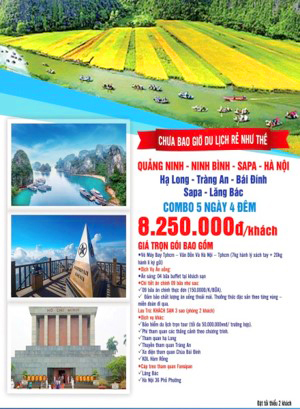 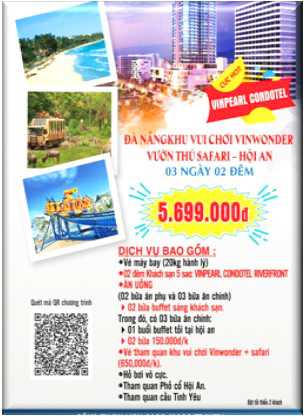 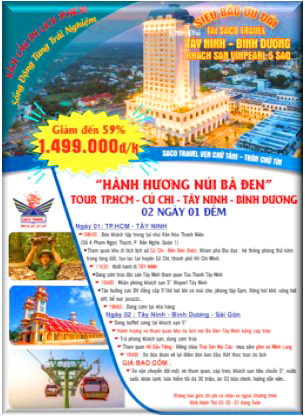 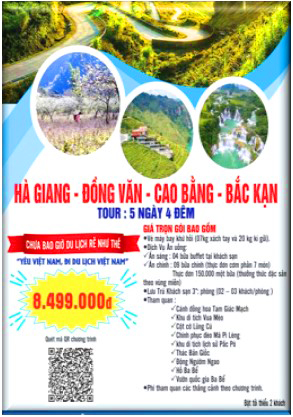 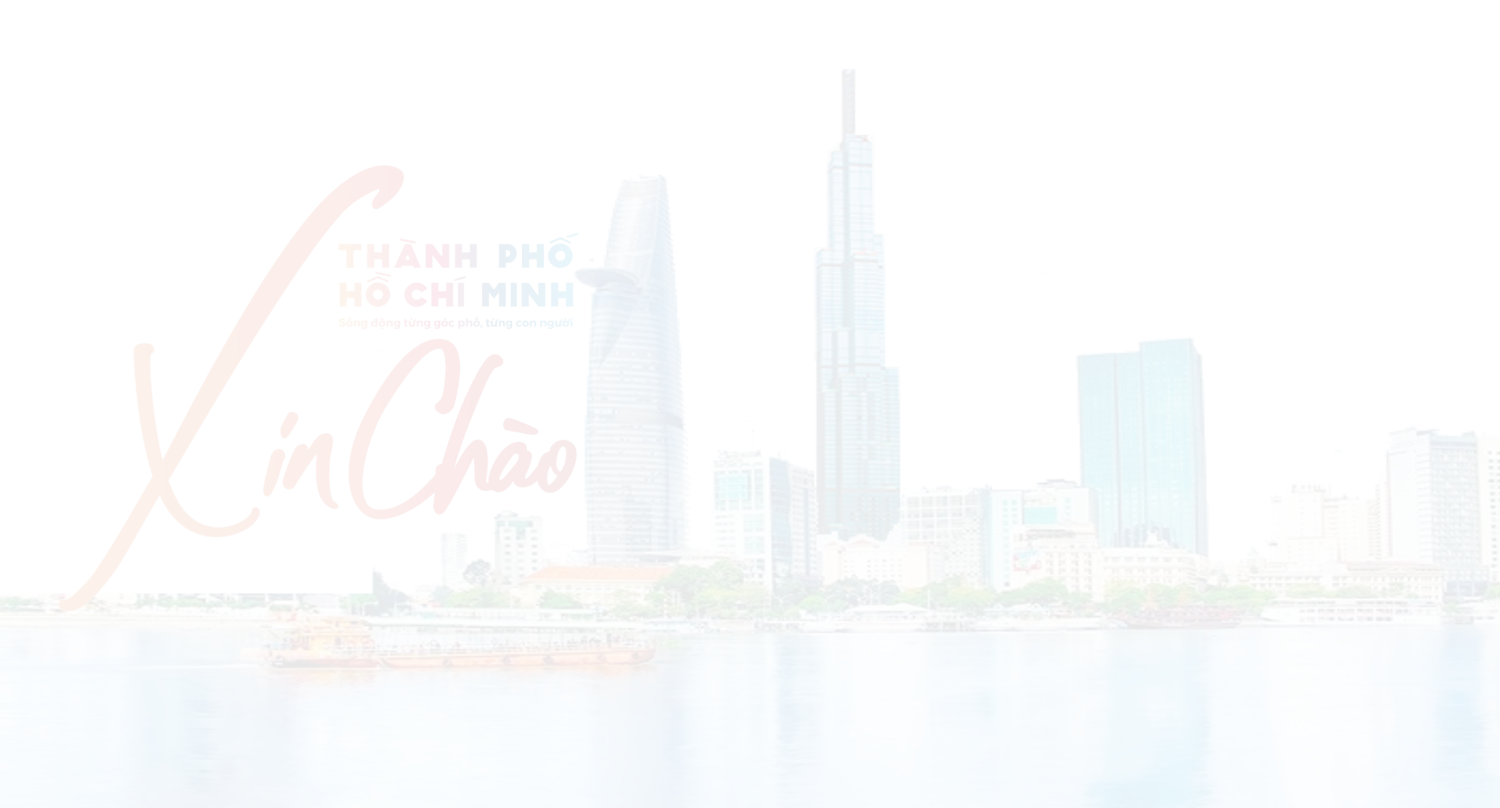 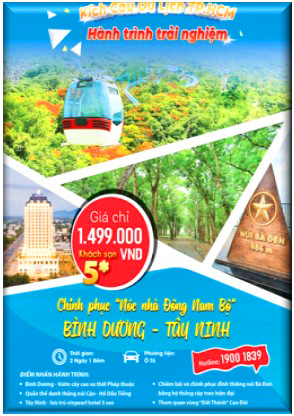 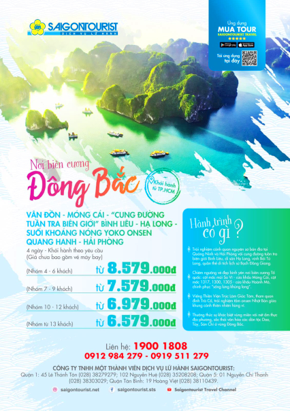 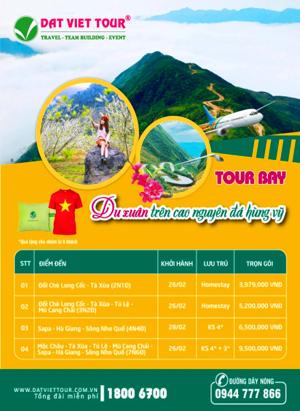 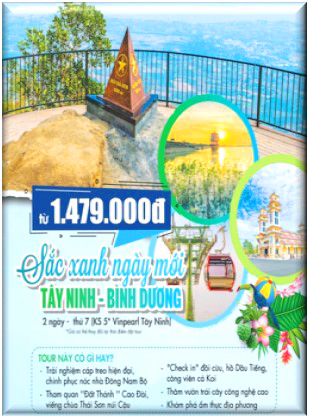 LẦN ĐẦU TIÊN
https://kichcaudulichtphcm.vn
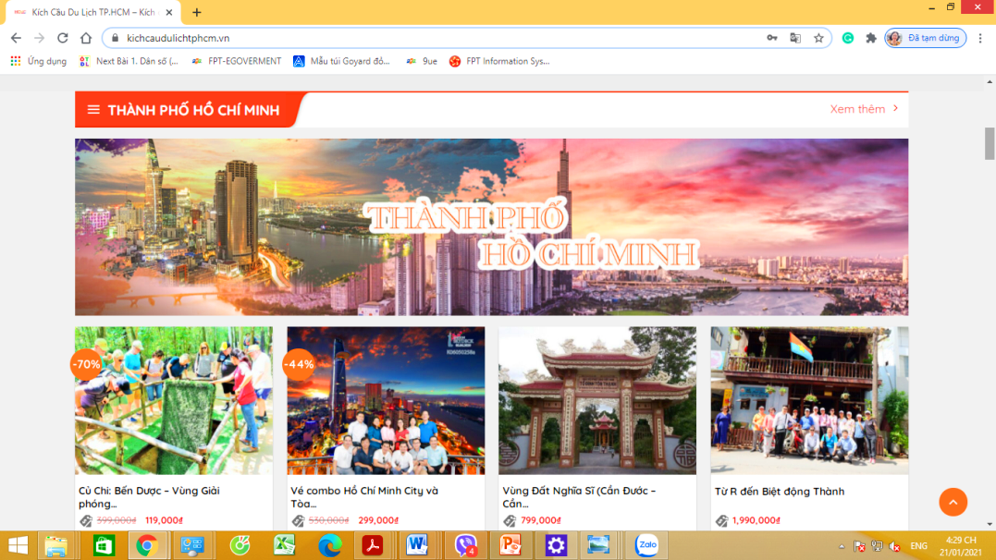 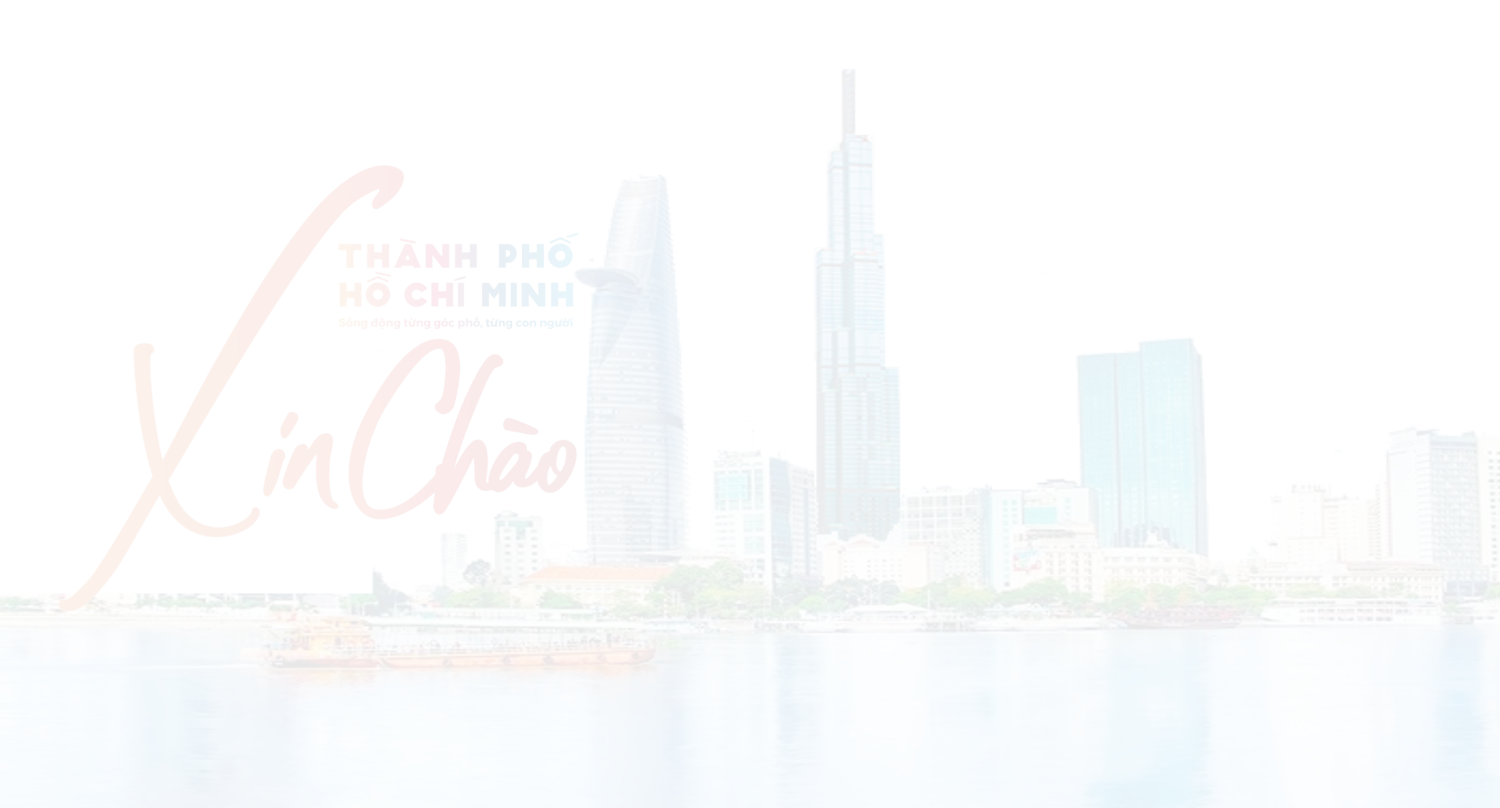 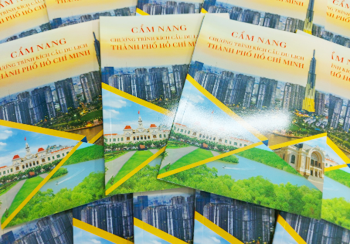 Cẩm nang giới thiệu chương trình kích cầu du lịch Thành phố Hồ Chí Minh
SỞ DU LỊCH THÀNH PHỐ HỒ CHÍ MINH
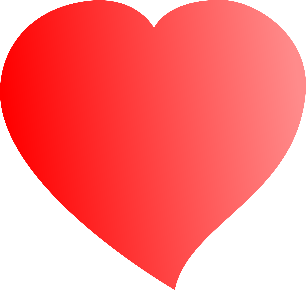 XIN CẢM ƠN
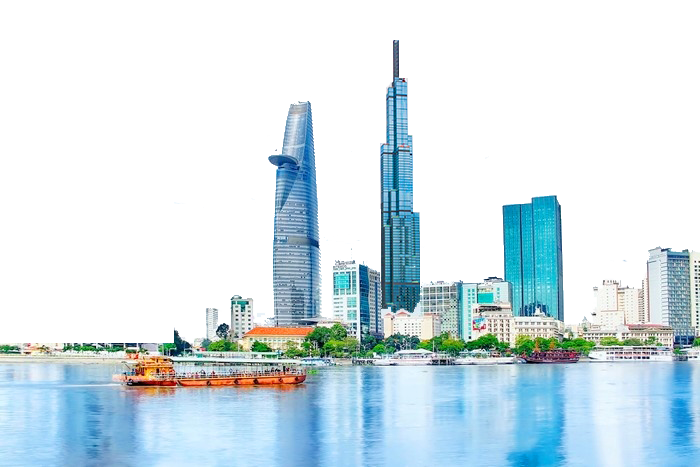 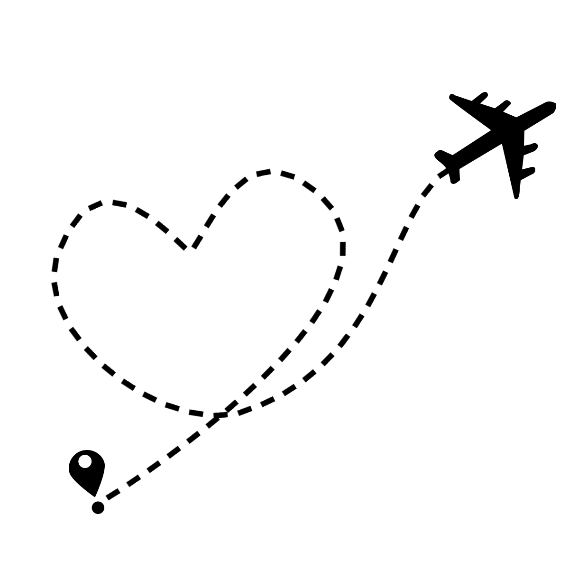 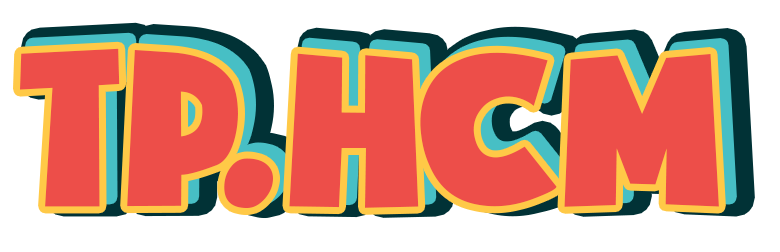